SPRING 2012 
OUTSTANDING STUDENTS
Tonight we are honoring students from:
Arts & Communications
Languages, Library, and Learning Resources
Arts & Communications
Morgan Davi
Amanda Fleig
Jessica Spencer
Thuytien Nguyen
Stacy Tran
Kathy Vang
Evelyn Palacio
Matthew Wilson
Kimberly Bozeman
Brenda Luna
Adam Smith
JennyLee Beckham
Amanda Cariati
Corinne Edom
Eliseo Paniagua
Philip Plott
Jaclyne Embry
Alison Foley
Marc Itliong
Languages, Library, and Learning Resources
Kwan Kim
Irina Uskov
Andrew Penders
Christopher Catalina
Juan Pablo Miramontes
Angela Bardot
Jordan Coates
Andrew Galli
Yuanming Mei
Greg Fowler
Derek Monarrez
Ashley Narayan
Shelia Sotelo
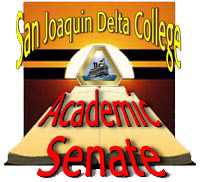 Congratulations to all students, their families & significant others!